Интегрированный урок по математике и окружающему миру
Тема урока: Водоемы. Закрепление пройденного
 Закрепление вычислительных навыков.
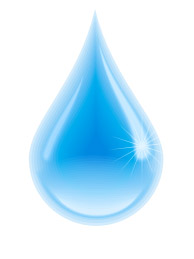 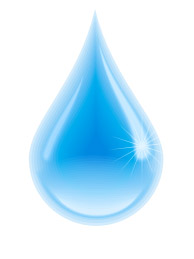 Все обходят это место:Здесь земля как будто тесто;Здесь осока, кочка, мхи…Нет опоры для ноги.
27
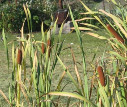 100
97
56
12
35
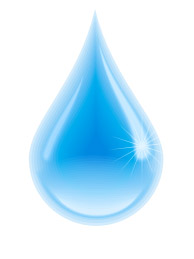 Бегу я как по лесенке,
По камушкам звеня,
Издалека по песенке
Узнаете меня.
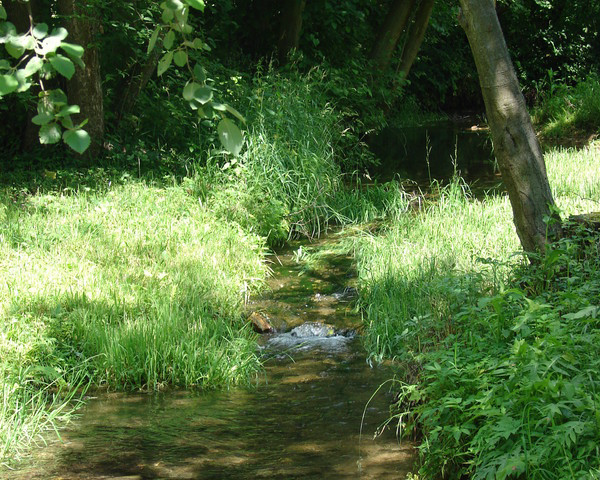 7 м
9 м
6 м
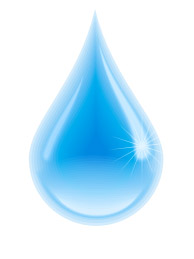 Я широка, я глубока,
Я отражаю облака,
Держу я путь издалека –
Текучая …
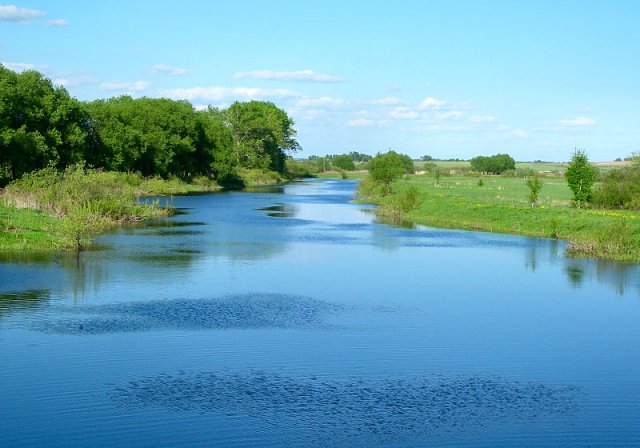 ИП
И
ИП
П
У
У
У
И
П
И
Давай-ка слово назовём:
Большой природный водоём,
Что заперт прочно берегами.
Ответ мы точно знаем с вами.
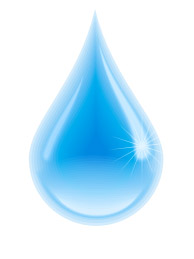 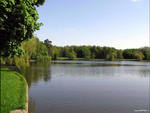 Составьте различные выражения:
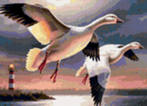 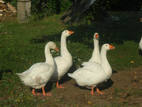 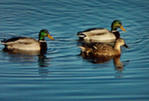 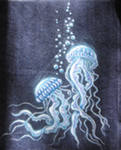 Физминутка
На носочки встали – 
  до медуз достали,
Столько сделаем наклонов – 
сколько рыбок у нас,
 Приседаем столько раз, 
Сколько лебедей плывёт к нам,
Столько сделаем прыжков – 
сколько дельфинов
плавает у наших берегов.
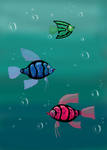 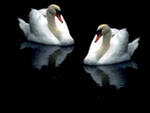 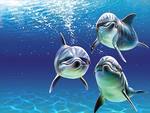 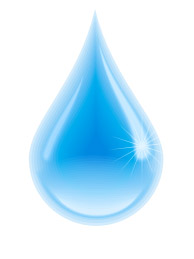 Течёт, течёт, не вытечет,
Бежит, бежит, не выбежит.
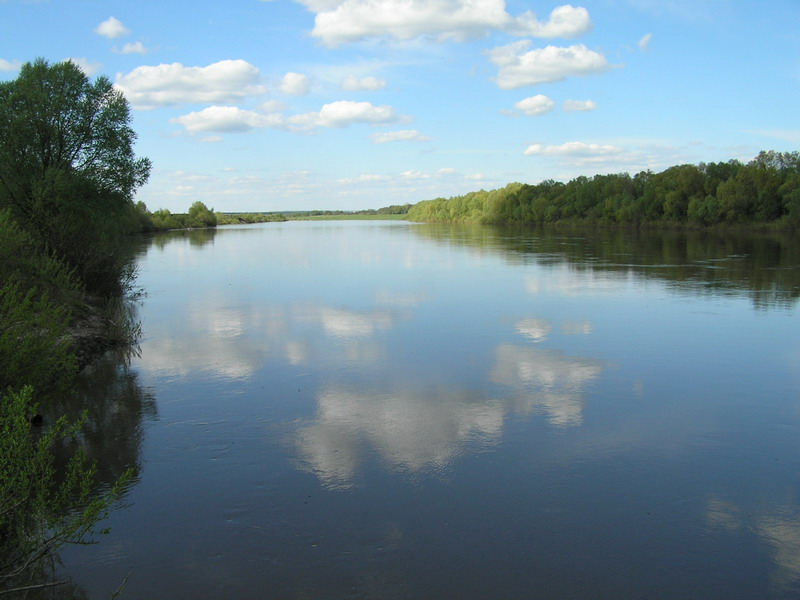 Поймай рыбку
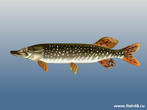 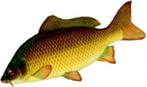 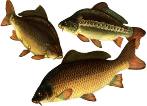 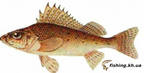 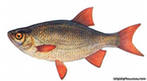 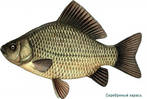 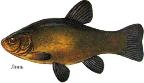 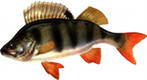 Кругом вода, а с питьем беда.
Кто же из вас знает, куда же мы попали?
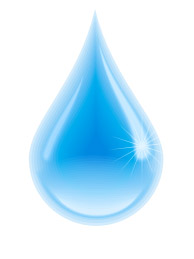 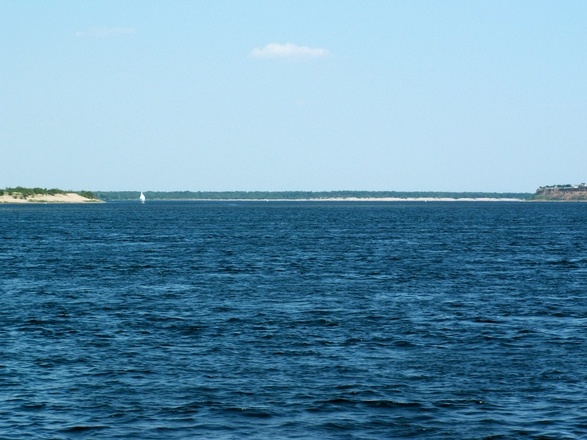 Подводный мир
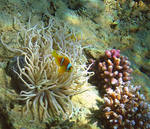 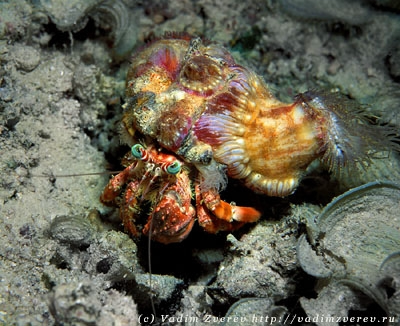 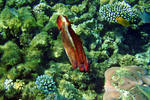 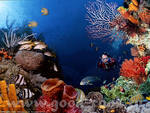 Составьте уравнение
Морские звёзды – 35

Осьминоги    -    ?
50
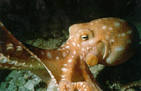 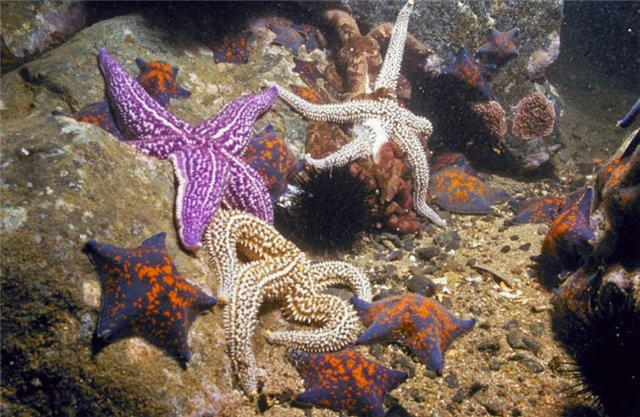 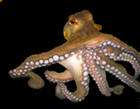 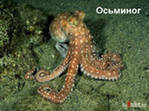 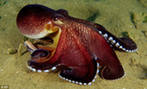 Берегите воду!
Без меня вам не умыться,
                        Ни наесться, ни напиться!
                        Смею вам я доложить:
                        Без воды нам не прожить!
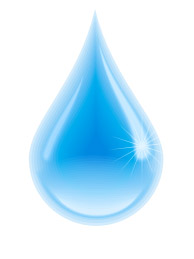 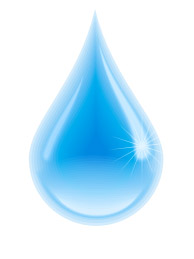 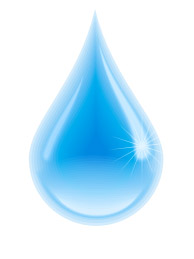 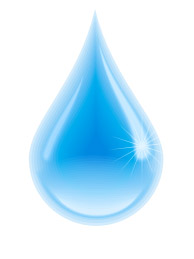 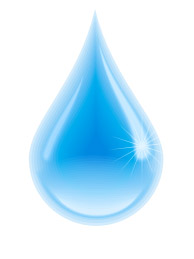 ы
о
ц
м
Д
!
л
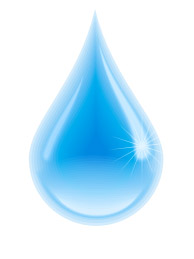 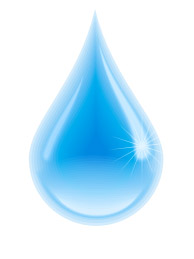 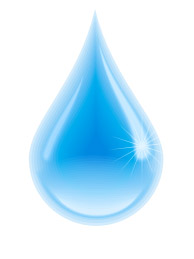 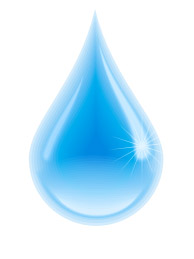 о
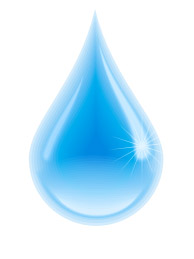 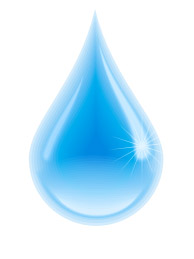 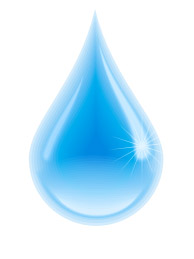 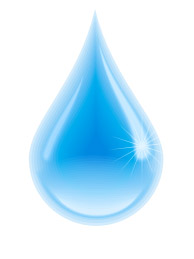 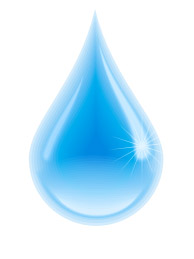 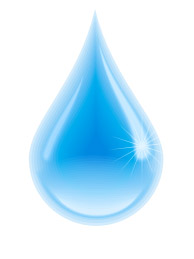 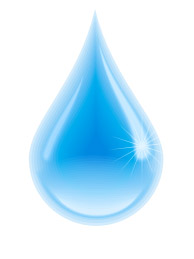 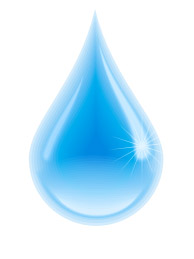 ы
м
л
ц
!
Д
о
о